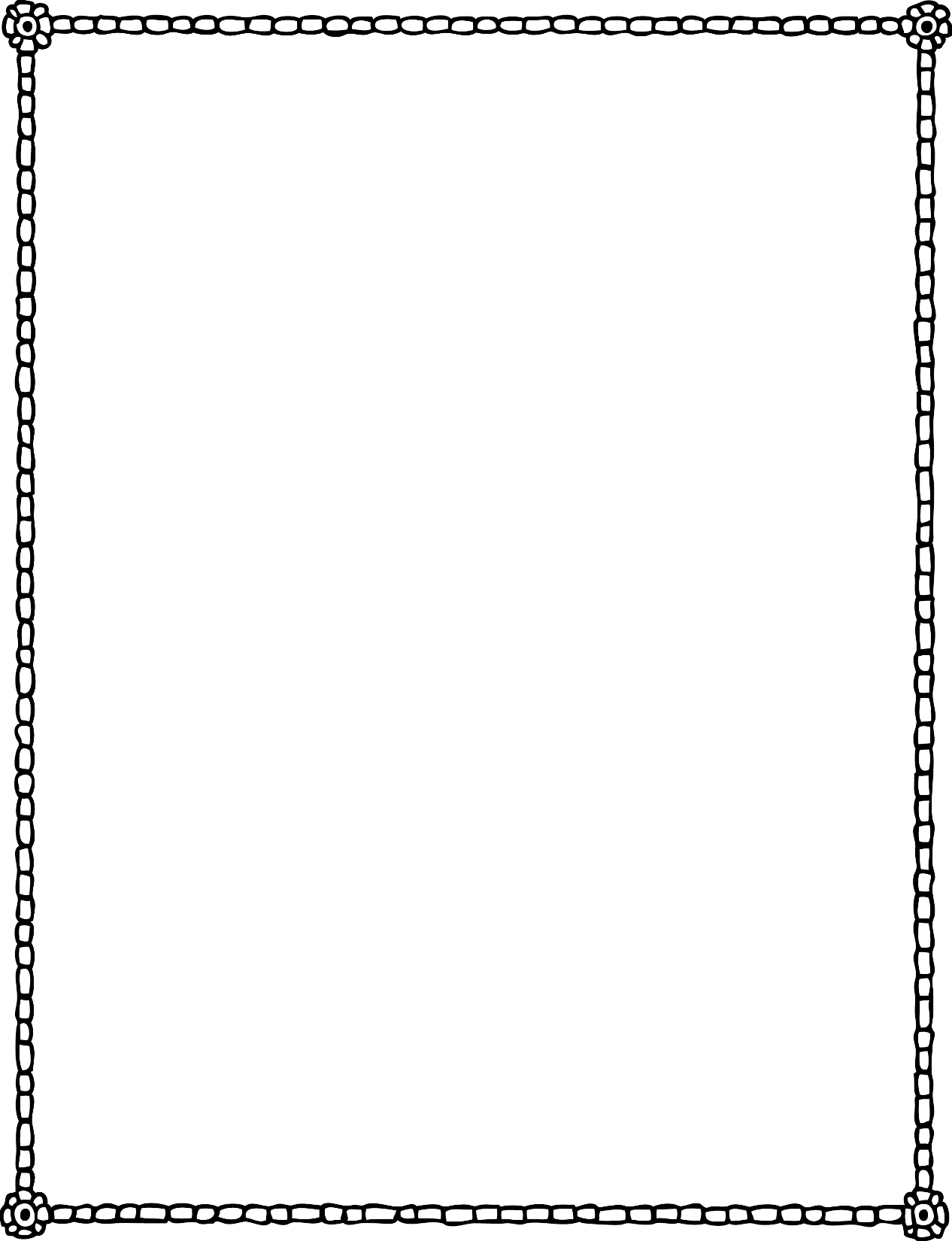 Rellena los huecos con pequeñas palabras
1.- Este monito         muy grande.

2.- Manuel          lava las manos antes          comer.

3.- Elena         puso         abrigo          color rojo.

4.- Luca tiene          casa cincuenta coches           juguete.

5.- A Vera le          regalado            nuevo cuento.
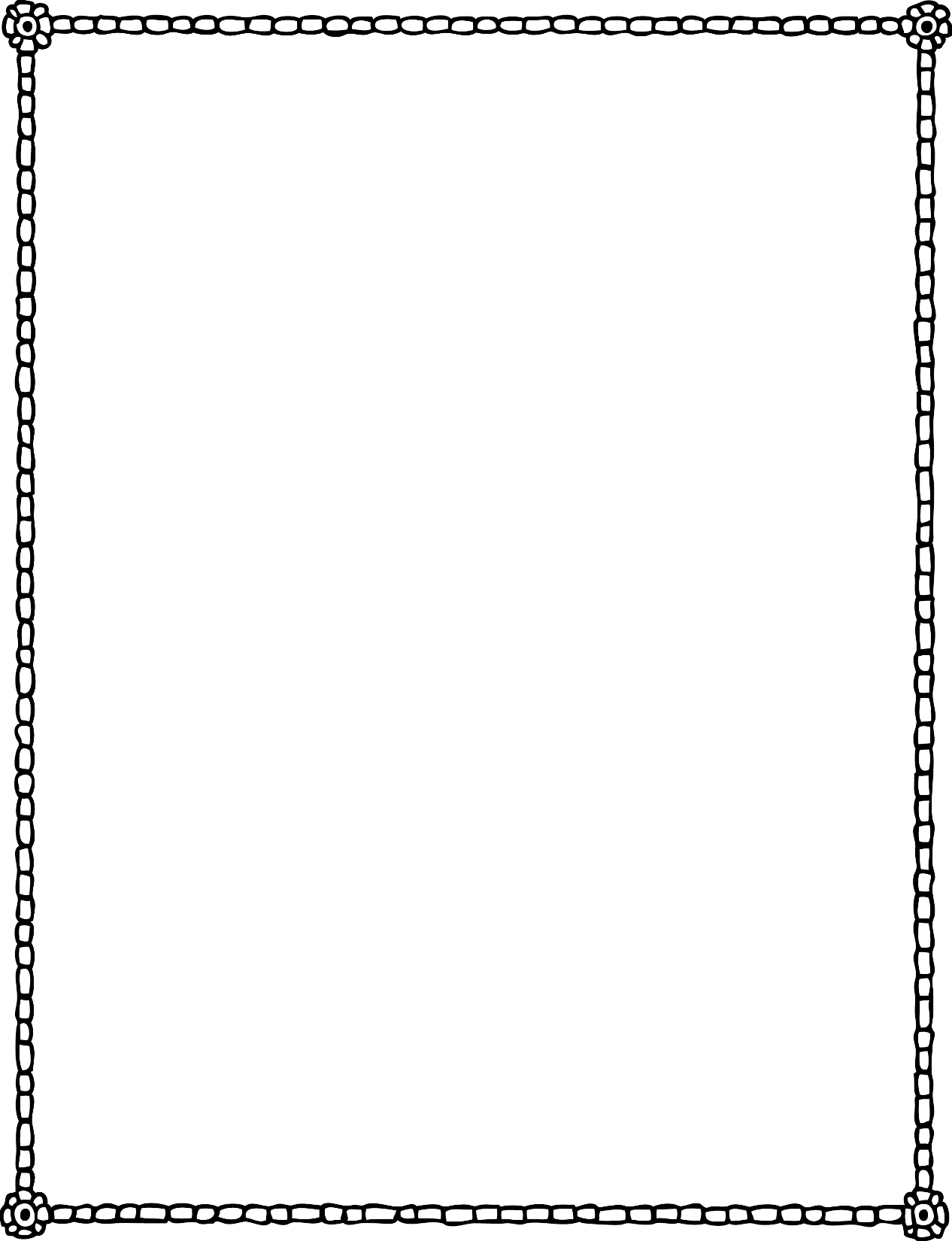 Rellena los huecos con pequeñas palabras  SOLUCIONES
1.- Este monito es muy grande.

2.- Manuel se lava las manos antes de comer.

3.- Elena se puso el abrigo de color rojo.

4.- Luca tiene en casa cincuenta coches de juguete.

5.- A Vera le han regalado un nuevo cuento.
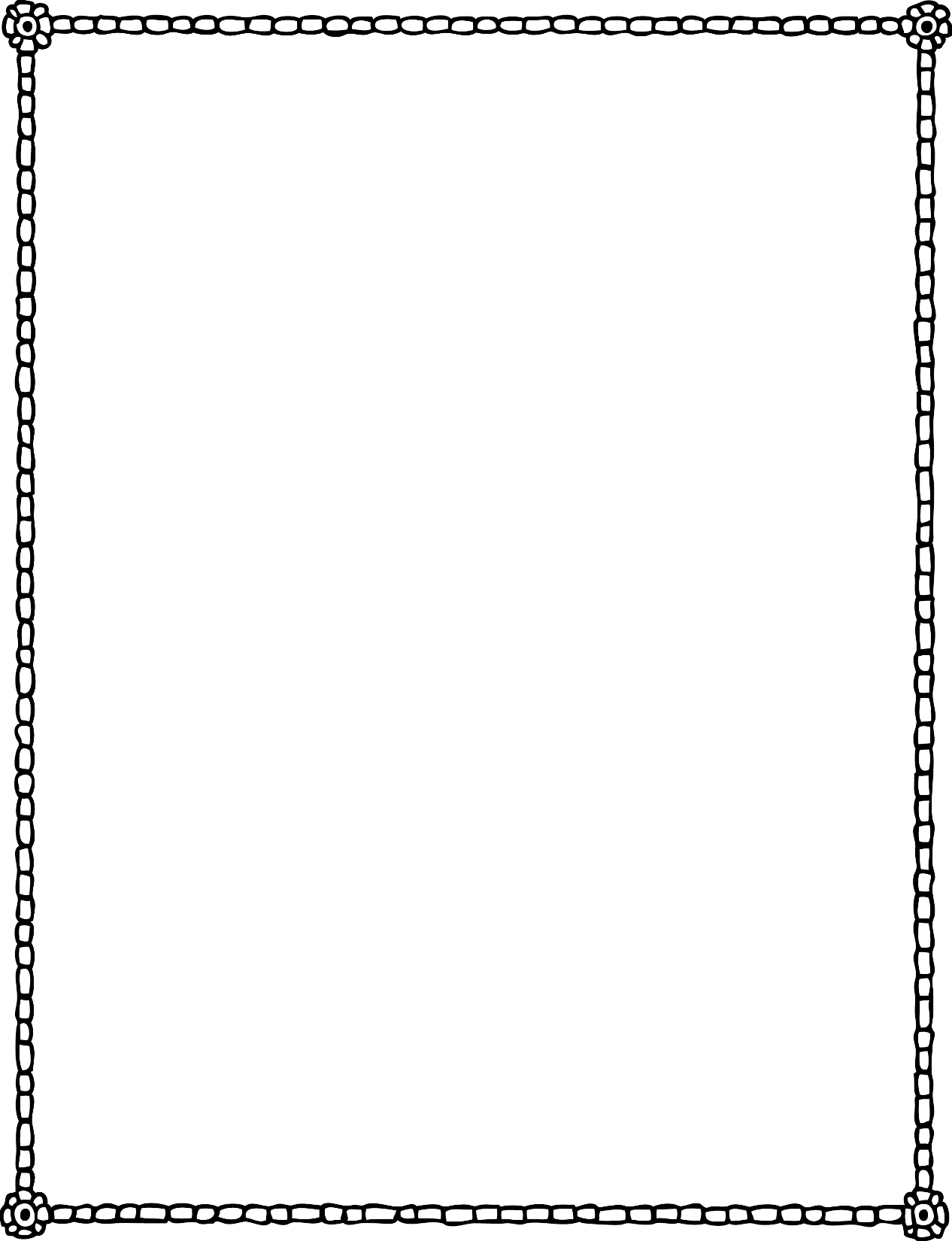 Rellena los huecos con pequeñas palabras
6.-El ogro Gregorio         grande          gordo. 

7.- La pasada noche fui         cine          mi hermano.

8.-           Natalia         duele            dedo.

9.- Maribel come patatas            hamburguesas.

10.-El perro          la rana están           la torre..
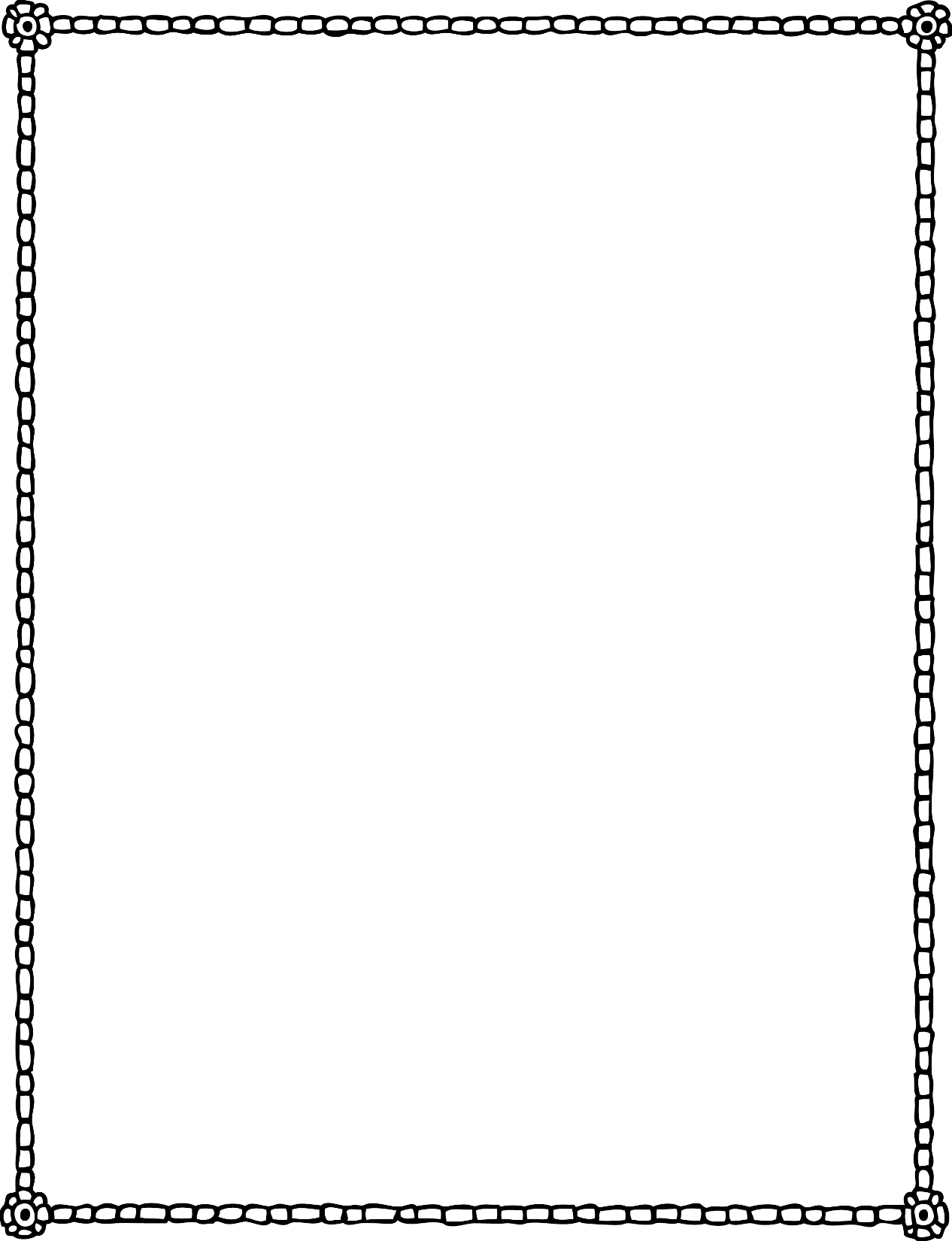 Rellena los huecos con pequeñas palabras SOLUCIONES
6.-El ogro Gregorio es grande y gordo. 

7.- La pasada noche fui al cine con mi hermano.

8.- A Natalia le duele el dedo.

9.- Maribel come patatas y hamburguesas.

10.-El perro  y la rana están en la torre..